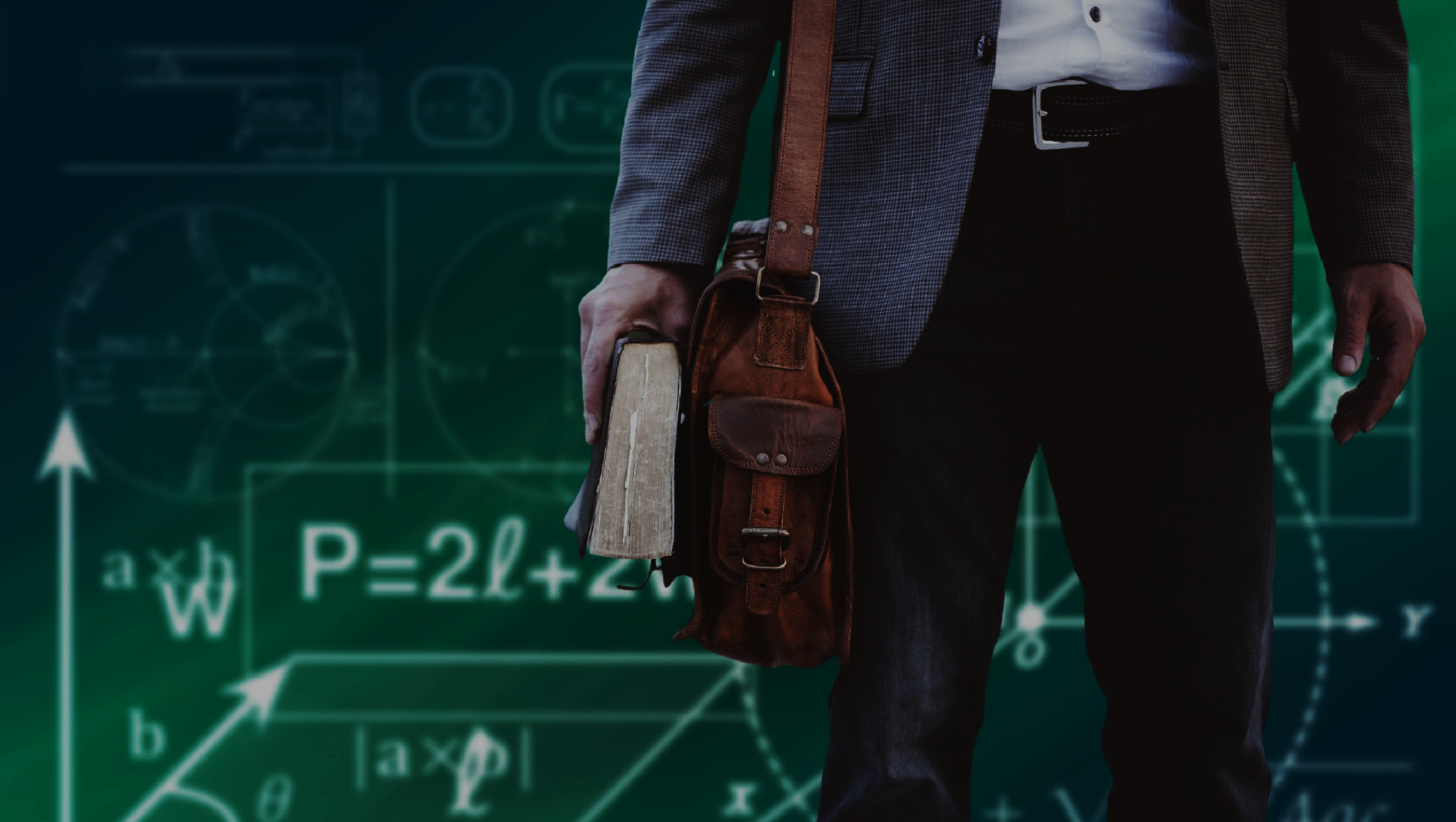 1
Evaluating critical relationships
WEBINAR SERIES:  2021/2022
April 13, 2022
Presented by:  Angela L. Irwin, Owner
AirWin Educational Services, LLC
[Speaker Notes: QUICK INTRODUCTION – Housekeeping:  Recording, How to Participate, Jenny P., authorizer support; 30-minute sessions – “on-demand” sessions
Just your name- no details about yourself!]
Critical Relationships = Any and all (service) contracts/agreements to which the board is a party
Understand your Contract/Agreement

Develop Review Process
Implement Process with Fidelity
Best Practices
[Speaker Notes: Assessment is not just about “testing.”  Assessment comes in a variety of shapes and sizes – it is ongoing – this is why academic achievement/student achievement/academics, etc., should be a standard part of a board agenda – not just at the time of “formal, summative,” assessments – the process identified is, in part, a combination of formative and summative assessments -summative assessments evaluate formative learning (in some ways)]
Understand Contract/Agreement
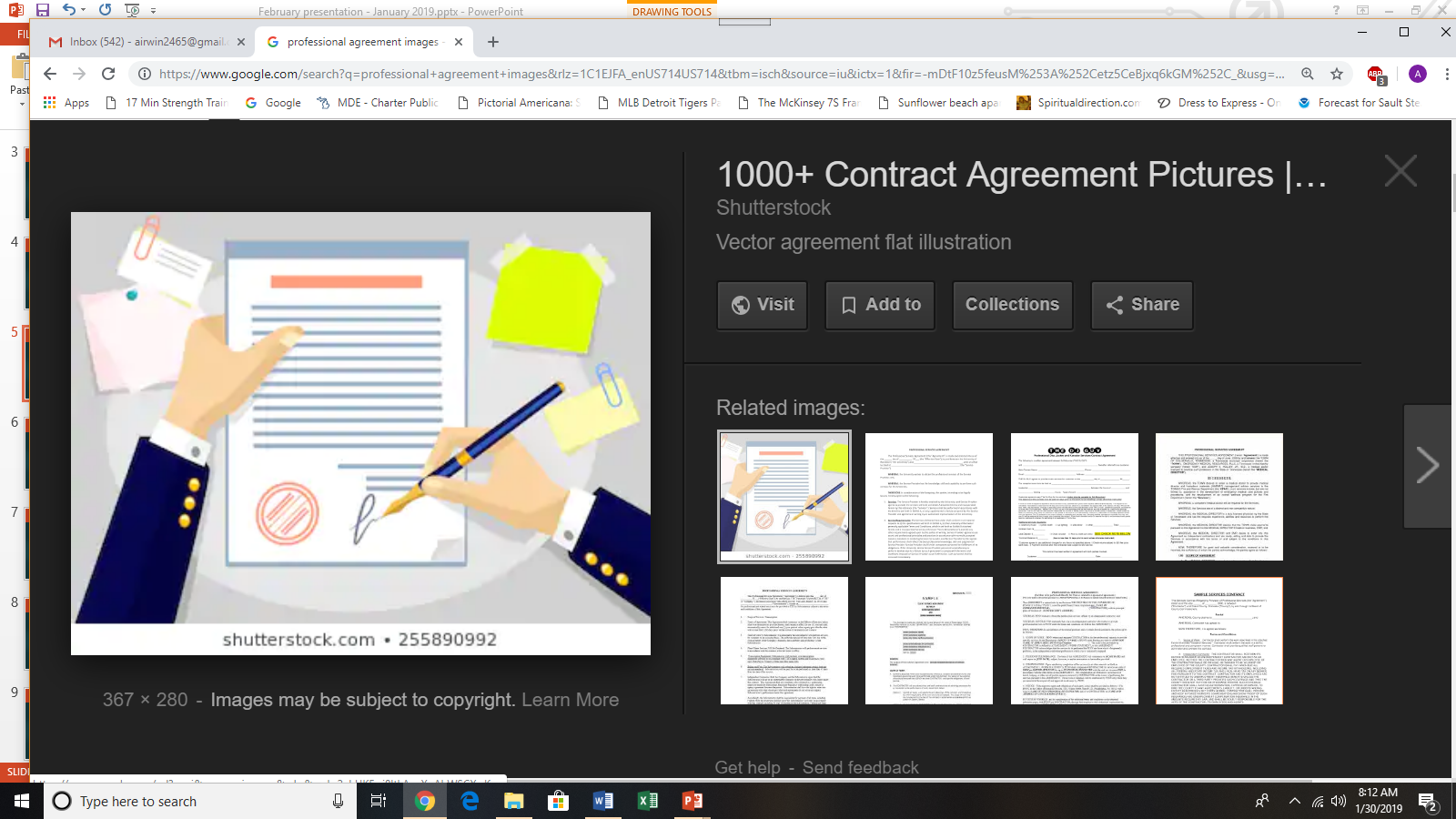 Notification Language
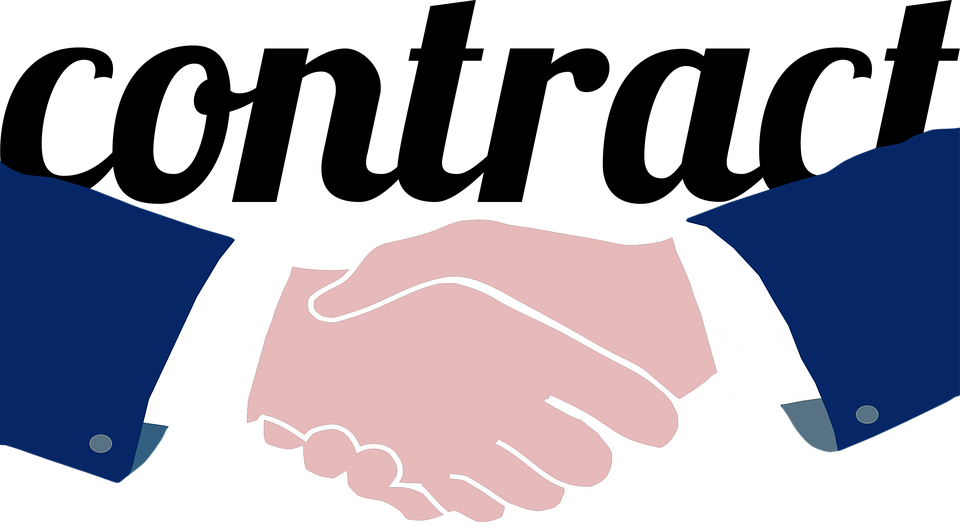 Services Language
Termination Language
[Speaker Notes: Charter Contract – Educational Goals . . .  Number two – HOW WELL the students are doing, currently, and over time . . .]
Develop Review Process
See Attached
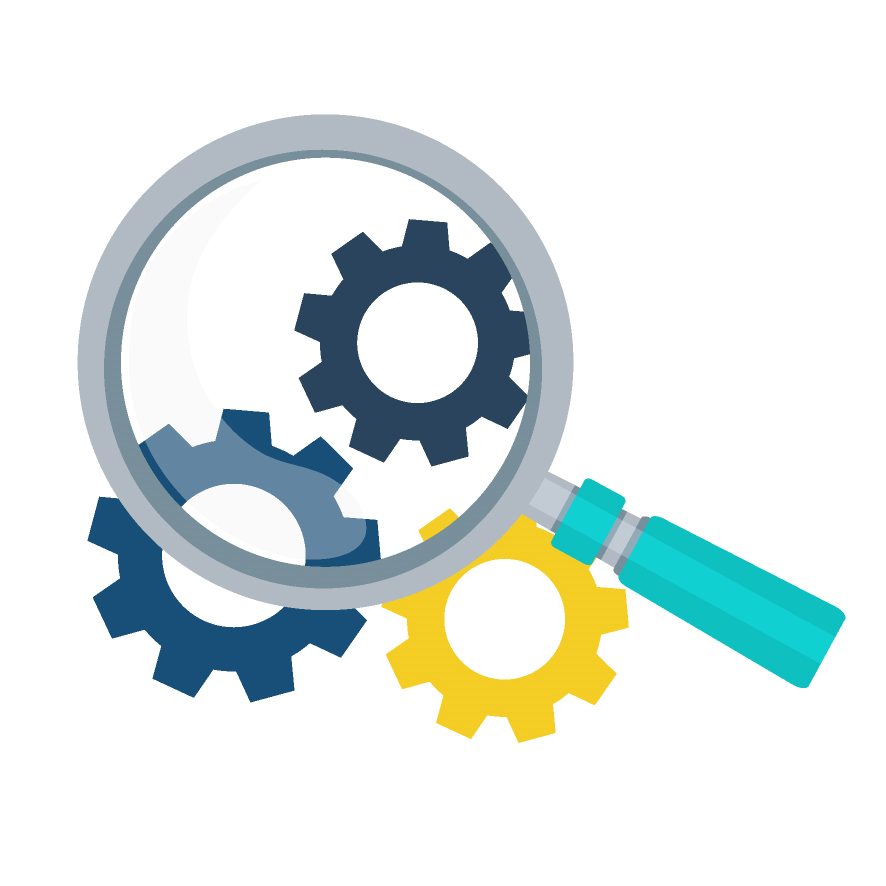 [Speaker Notes: Norm Referenced – Measured against a “normed group” – typically the same age of student – nationally representative sample 
Criterion Referenced:  Measured against a pre-determined standard, learning goal, performance level or other criterion]
Implement Process with Fidelity
Review evaluation content and make any necessary adjustments

Complete evaluation questionnaire, electronically and individually

Compile evaluation results

Schedule meeting to share and discuss results

During meeting (above), discuss evaluation outcomes and draft action plan for performance focus for upcoming year
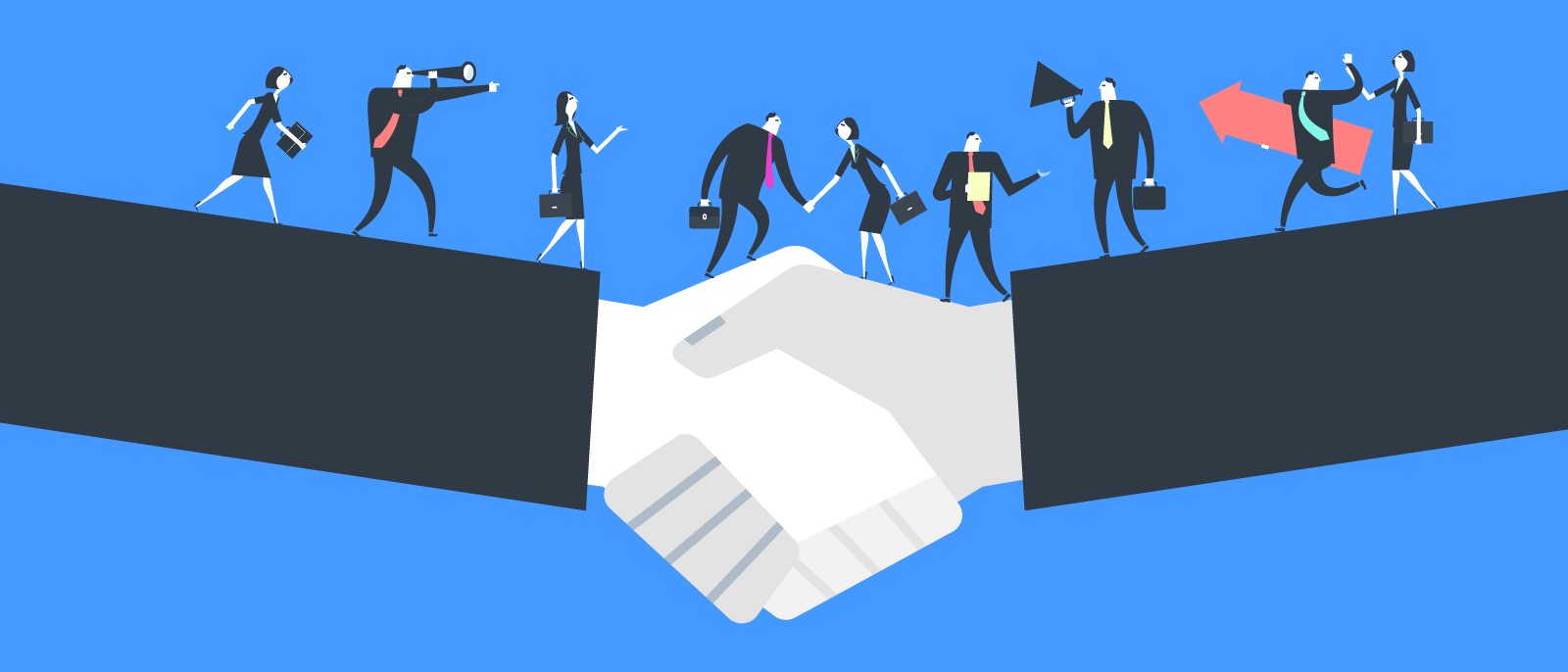 Board
[Speaker Notes: How well are we doing relative to our charter contract goals?  Data in comparison with the targets identified in the charter contract]
THANK YOU!4521 Henry DriveBeaverton, MI  48612Telephone:  (989) 239-7555Email:  angela@airwinllc.com
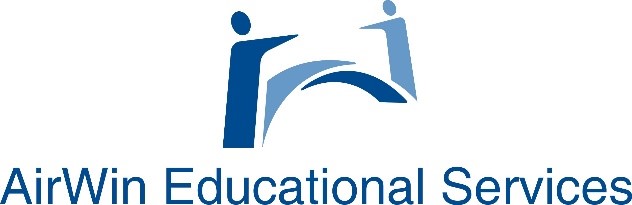